AKUT BÖBREK HASARI
Dr. Şehsuvar Ertürk
Ankara Üniversitesi Tıp Fakültesi 
Nefroloji Bilim Dalı
ABH - Tanım
Glomerüler filtrasyon hızının                
    saatler-günler içerisinde azalması sonucunda   
    kanda nitrojen yıkım ürünlerinin birikimi 
    ile karakterize bir sendromdur.
ABH - İsimlendirme
Akut böbrek hasarı 
	(AKI, acute kidney injury)

Akut böbrek yetersizliği 
	(ARF, acute renal failure)
	Diyaliz gerektiren intrensek hasar (çoğunlukla ATN)

Akut azotemi
ABH - Tanımlama(KDIGO, The Kidney Disease Improving Global Outcomes)
Serum kreatinin düzeyinde	48 saatte ≥0,3 mg/dL artış 
	                                                        veya
					7 günde >1,5 katı artış 
	
	                             veya

İdrar miktarının 6 saatten uzun süre <0,5 mL/kg/saat olması
ABH - Evreleme
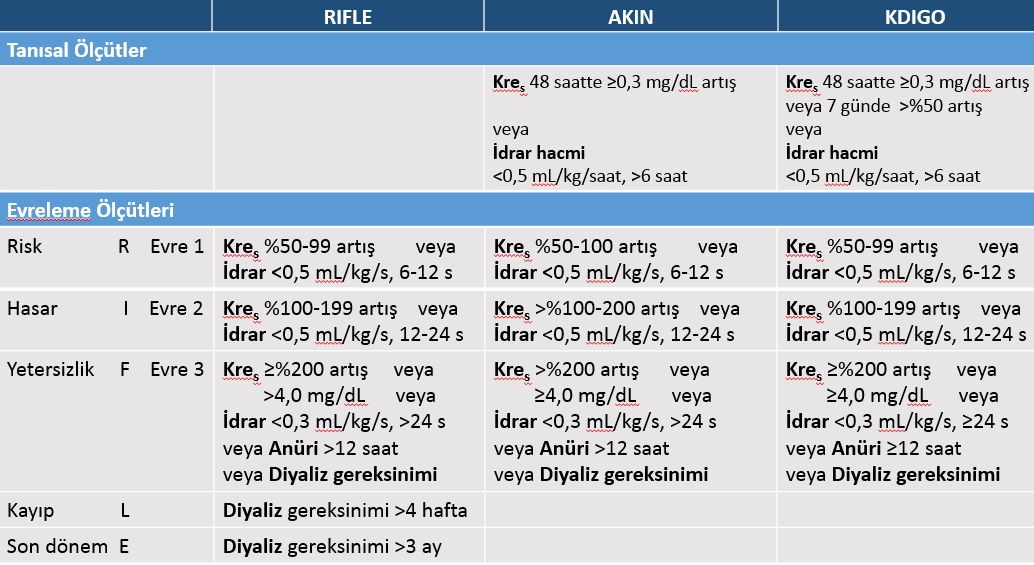 ABH - Evreleme (KDIGO)
Evre 1
Kres %50-99 artış       veya    İdrar <0,5 mL/kg/s, 6-12 s
Evre 2
Kres %100-199 artış   veya    İdrar <0,5 mL/kg/s, 12-24 s
Evre 3
Kres ≥%200 artış     veya    ≥4,0 mg/dL                   veya     
İdrar <0,3 mL/kg/s, ≥24 s  veya  Anüri ≥12 saat    veya
Diyaliz gereksinimi

*Volüm durumu normal ve üriner tıkanma dışlanmış olmalıdır.
ABH - Epidemiyoloji
Sıklık
	Genel toplumda	<%1
	Hastanede 	%2-7
	YBÜ’de		%5-30

Mortalite 
	Komplike olmayan ABH <%5

	YBÜ’de yatan, oligürik, RRT gerektiren, 
    böbrek dışı organ yetersizliği olan ABH %40-90 
	(En kötü prognoz sepsisle birlikte olduğunda)
ABH - Etyoloji
Prerenal ABH			(%55-60)

Renal -intrinsik- ABH		(%35-40)
	En sık tipi iskemik ya da toksik ATN

Postrenal ABH 			<%5
Etyoloji - Prerenal ABH
İntravasküler volüm azalması (hipovolemi)
		Hemoraji, GIS, Renal, Cild, 3. boşluk

Kalp debisi azalması
		Kalp pompa gücü azalması, pulmoner emboli
Sistemik vazodilatasyon
		Sepsis, KC yetmezliği, Anaflaksi, İlaçlar
Renal vazokonstriksiyon
		Sepsis, KC hastalığı, Hiperglisemi, CSA, NA
Otoregülasyon ve GFR’yi bozabilen ilaçlar
		ACE inhibitörleri, NSAI ilaçlar
Etyoloji - Renal ABH
İskemik ve toksik ATN

Büyük damarlar
		Tromboz, ateroemboli, disseksiyon, vaskülit, kompresyon
Glomerül ve renal mikrovaskülatür
		İnflamatuvar (Akut veya RPGN, Rejeksiyon, Radyasyon)
		Vazospastik (Malign HT, Gebelik toksemisi, Skleroderma)
		Hematolojik (HUS/TTP, DIC, Hiperviskozite)
Tübülointersitisyum
		Allerjik intersitisyel nefrit (NSAID, AB)
		İnfeksiyöz (viral, fungal, bakteriyel)
		Akut sellüler rejeksiyon
		İnfiltrasyon (Lenfoma, lösemi, sarkoid)
Nefrotoksik ATN sebepleri
Ekzojen
Antibiyotikler 
	(Asiklovir, aminoglikozid,   ampho B)
Organik çözücüler
	(Etilen glikol, toluen)	
Zehirler 
	(Yılan sokması)
Kemoterapötikler 
	(Sisplatin, ifosfamid)
Radyokontrastlar
Bakteriyel toksinler
Endojen
	Myoglobin 	(Rabdomiyoliz)
	Hemoglobin 
		(Hemoliz)
	Ürik asit ve myeloma hafif zincirleri
Etyoloji - Postrenal ABH
Mesane boynu
		Prostatik hastalık (hipertrofi, neoplazi, infeksiyon) 	Nörojenik mesane, Antikolinerjikler

Üretral (valv, striktür)
Üreteral
		İntra		(Taş, pıhtı, spazmlı üretrit)
		Ekstra	(Malignite, retroperitoneal fibrozis, ligasyon)
Fizyopatoloji - Prerenal ABH
Etkin dolaşkan volüm eksikliği
Baroreseptör aktivasyonu
AII
NA
ADH
Vazokostriksiyon/Mezanşiyal kontraksiyon
PG
Otoreg
GFR azalması
(-)
NO
Fizyopatoloji - ATN
Renal hasar
Hemodinamik bozukluklar
Tübül hasarı
Mezanşiyal 
Kontr.
Vazokonst.
Medüller 
Konjesyon
Tıkanma
Geri kaçış
KUF
RPF
Pgc
GFR
ATN seyri
Başlangıç
		İskemik ya da toksik hasara maruziyet
		Saatler, günler
İdame
		Üremik komplikasyonların ortaya çıkması 
		1-2 hafta (nadiren 4-6 hafta)
İyileşme
		Rejenerasyon ve renal fonksiyonların                
		normale dönmesi
ABH - Komplikasyonlar
Metabolik (Hiperkalemi, Asidoz, Hiponatremi, Hipokalsemi, Hipermagnezemi, Hiperfosfatemi, hiperürisemi)
Kardiyovasküler (HT, Pulmoner ödem, Aritmi, Mİ, Perikardit, Pulmoner emboli, Pnömonitis)
GIS (Bulantı, kusma, malnütrisyon, Gastrit, Ülser, Kanama, Stomatit, Gingivit, Pankreatit)
Nörolojik (İrritabilite, Asteriksis, Konvülsiyon, Mental değişiklikler, Somnolans, Koma)
Hematolojik (Anemi, Kanama)
İnfeksiyöz (Pnömoni, Yara, IV giriş, Üriner trakt, Sepsis) 
Diğer (Hıçkırık, İnsülin direnci, PTH artışı, D vit azalması)
ABH - metabolik komplikasyonlar
Hiperkalemi
Asidoz
Hiponatremi-hipernatremi
Hipokalsemi
Hipermagnezemi
Hiperfosfatemi
Hiperürisemi
ABH - kardiyovasküler komplikasyonlar
Hipertansiyon
Pulmoner ödem
Aritmi
Mİ
Perikardit
Pulmoner emboli
Pnömonitis
ABH - gastrointestinal komplikasyonlar
Bulantı, kusma
Malnütrisyon
Gastrit, Ülser, Kanama
Stomatit, Gingivit
Pankreatit
ABH - nörolojik komplikasyonlar
İrritabilite
Asteriksis
Konvülsiyon
Mental değişiklikler
Koma
ABH - hematolojik komplikasyonlar
Anemi
Kanama
ABH - infeksiyöz komplikasyonlar
Pnömoni
Yara yeri
IV giriş, kateterizasyon
Üriner yol
Sepsis
ABH - diğer komplikasyonlar
Hıçkırık
İnsülin direnci
PTH artışı
D vitamini azalması
ABH - Tanı
Klinik değerlendirme (Öykü ve fizik muayene)
İdrar tetkiki
Biyokimyasal ve hematolojik incelemeler

Özel incelemeler
		İdrar kimyası, immünelektroforez
		Serolojik testler (anti-GBM Ab, ANCA, ANA, C)
		Radyolojik (DÜSG, US, Anjiyografi)
		Renal biyopsi
ABH - anüriye yol açan durumlar
Üriner traktın tam obstrüksiyonu
Renal arterlerin oklüzyonu 
Ağır proliferatif glomerülonefrit
Vaskülit
Bilateral kortikal nekroz
ABH - böbrek yetersizliği indeksleri
ABH - Tedavi
Sıvı-elektrolit dengesinin düzenlenmesi
Asidozun düzeltilmesi
Üremik komplikasyonların düzeltilmesi
Kullanılan ilaçların ayarlanması
Beslenme durumunun düzeltilmesi
Renal Replasman Tedavisi
ABH - RRT endikasyonları
Kontrolsüz hipervolemi ve hipertansiyon
Konservatif tedaviye dirençli hiperkalemi ve asidoz
İntoksikasyonlar
Üremik belirti ve bulgular 
		Ansefalopati 
		Perikardit
		Kanama diyatezi

[A (asit-baz) E (elektrolit-K), I (intoksikasyon), O (overload), U (uremia)]
ABH - RRT şekli
Aralıklı hemodiyaliz (IHD)

Uzun süreli günlük hemodiyaliz (EDD)

Sürekli hemofiltrasyon (CVVH)
ABH - Prognoz
RRT gerektiren, oligürik intrinsik renal ABH’nin mortalitesi yaklaşık %50’dir!
Tanı sırasında oligüri ve serum Kre>3 mg/dL  kötü prognozu gösterir. 
Hastaların yaklaşık %15’inde SDBY gelişir.
Olgu
ÖYKÜ
Elli yaşında erkek hasta 24 saat önce trafik kazası sebebi ile    acil servise yatırılmış ve idrar miktarında azalma yüzünden sizden görüş isteniyor.
Özgeçmişinde özellik yok.

Acile getirildiğinde hipotansiyon, toraks travması ve akut karın tablosu mevcutmuş. 
Aort diseksiyonunu dışlamak için intravenöz kontrastlı BT yapılmış. 
Ardından ameliyata alınmış ve karaciğer laserasyonu ve    perfore jejunum onarılmış. 
Hastaya sıvı tedavisi ve gentamisin başlanmış.
FİZİK İNCELEME 
Kan Basıncı:90/60 mm Hg
Nabız: 110/dk; 
Vs: 38.2 °C
V.Ağırlığı: 80 kg

İdrar sondası mevcut ve son üç saat boyunca idrar çıkışı       20 ml/saat.

Şuur bulanık, cild terli. 
Boyun venleri görülmüyor. 
Akciğerler normal. Kalp sesleri normal.
Karın bombe görünümde, bağırsak sesleri alınmıyor.
Ekstremitelerde yara izleri ve 1+/1+ pretibiyal ödem mevcut.
LABORATUVAR

BK: 17.000/mm3	 
Hb: 13 g/dL

Na: 138 mmol/L         K:5.3               Cl:105        HCO3: 16

BUN: 65 mg/dL	    Kreatinin: 2.2 mg/dL

Ca: 8.1 mg/dL	    Fosfor: 6.5 mg/dL

CK: 35.000 UI (N: 25-90)
Dr. Şehsuvar Ertürk
   Ankara Üniversitesi Tıp Fakültesi
   Nefroloji Bilim Dalı
   İbni Sina Hastanesi
   Akademik Yerleşke M206
   06100, Ankara

   erturk@medicine.ankara.edu.tr
  
   @SehsuvarErturk